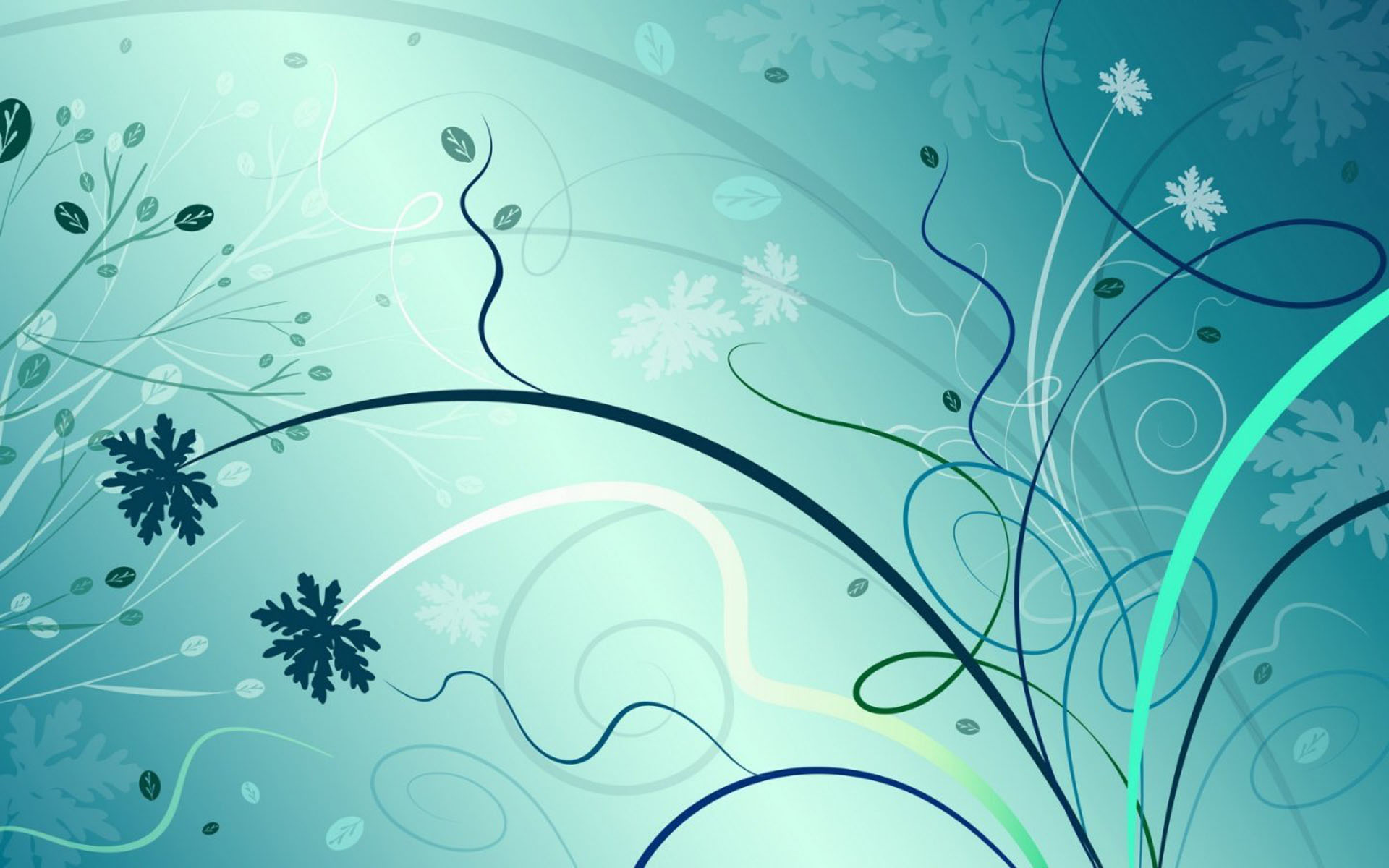 স্বাগতম
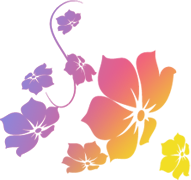 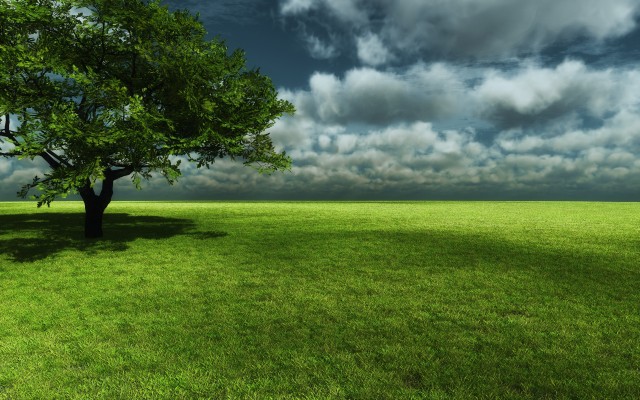 বাংলা বিভাগ
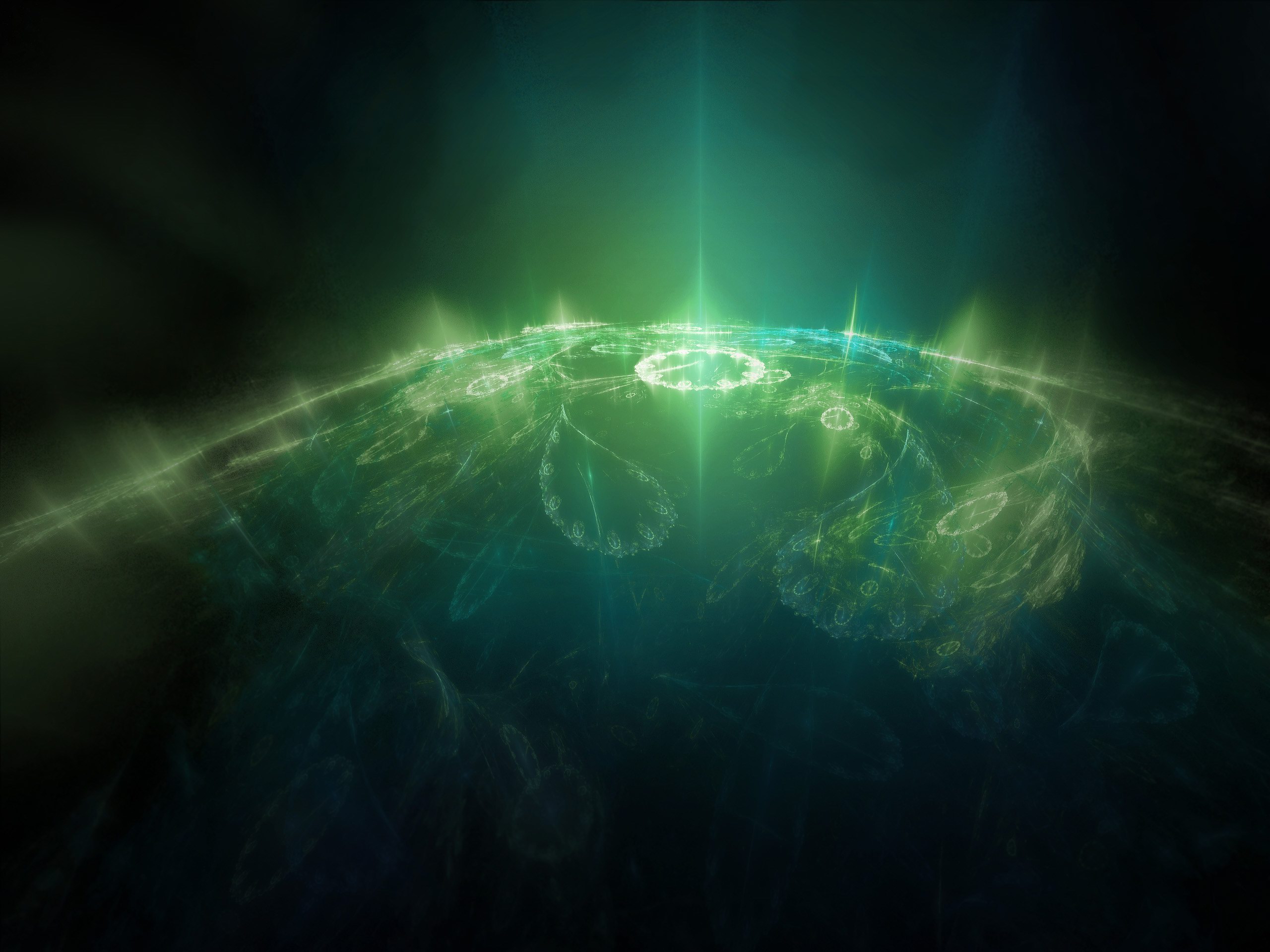 বাংলা প্রথম পত্র
শ্রেণি: একাদশ
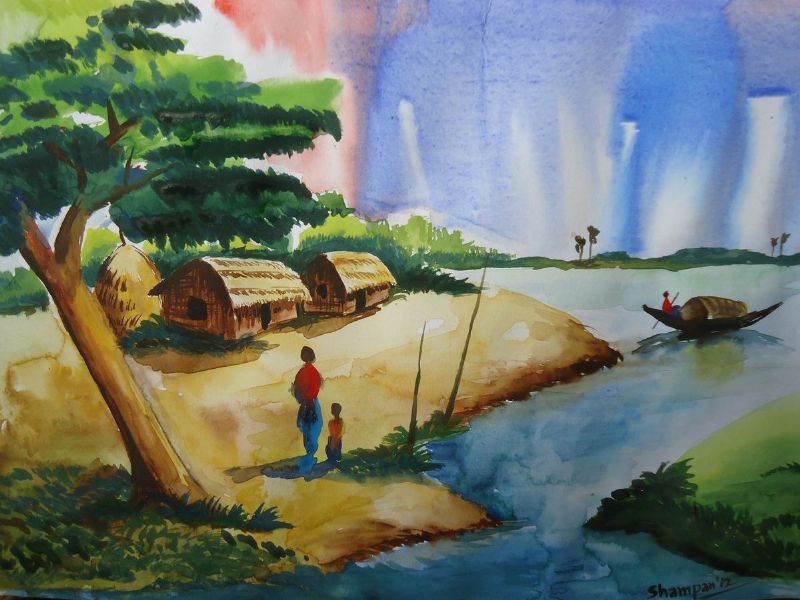 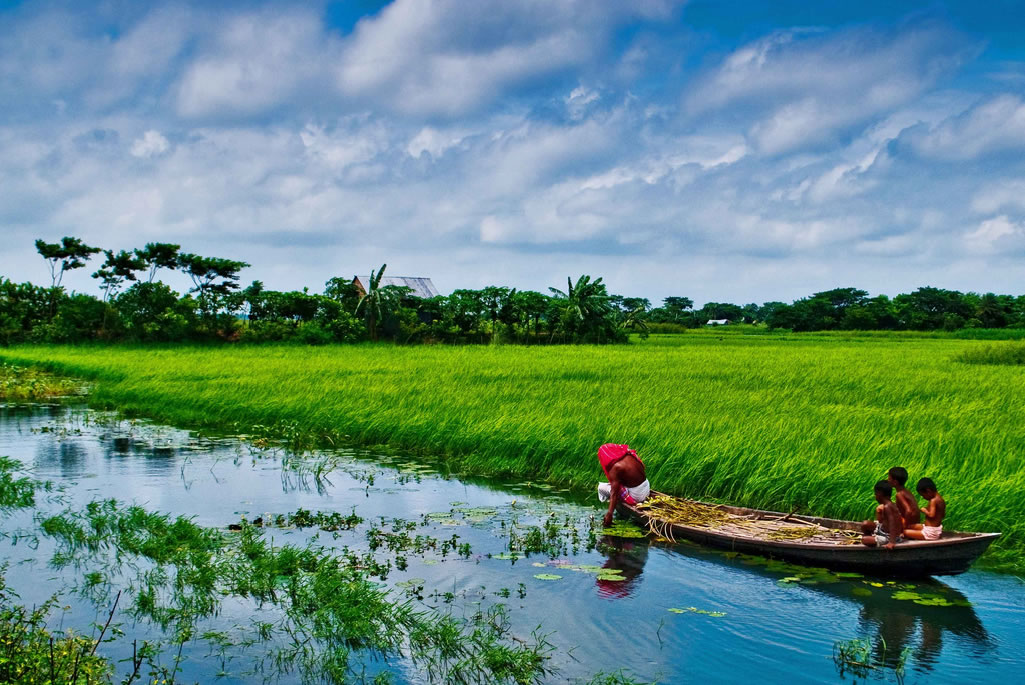 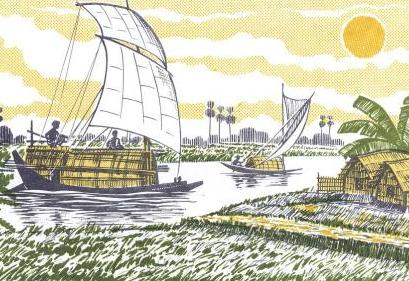 মানুষের সৃষ্টির মূল প্রেরণা হিসেবে কাজ করে প্রকৃতি; 
তার রং, তার উপাদান, আর বিশেষ করে প্রকৃতির রূপ।
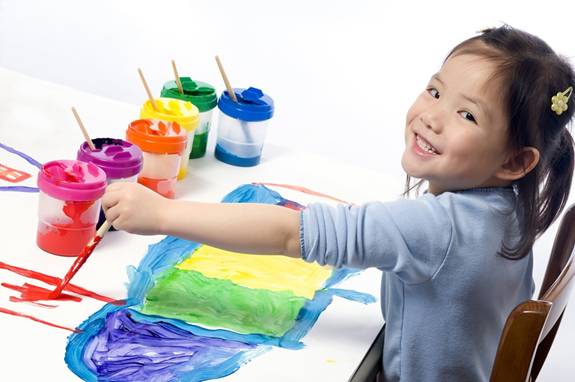 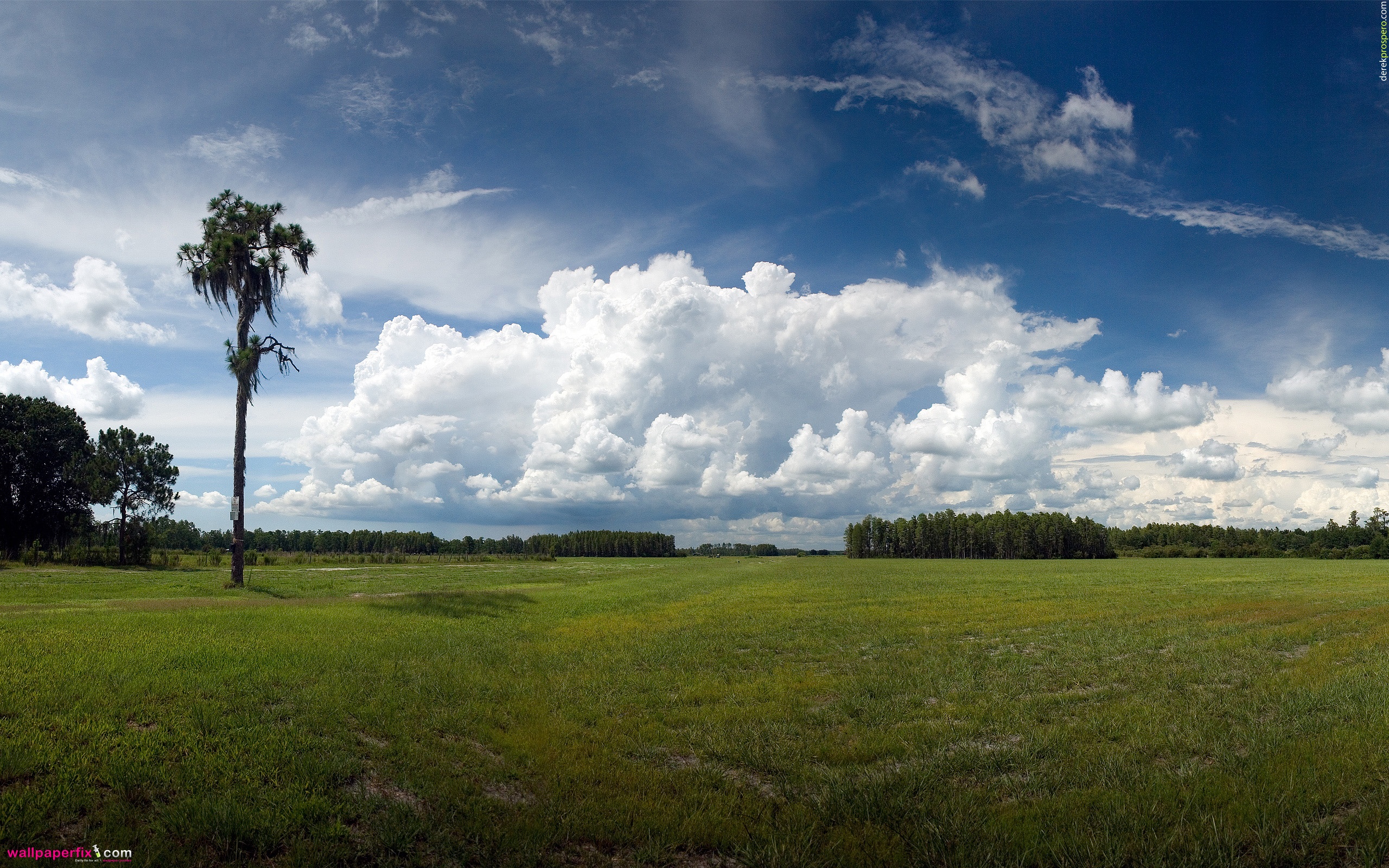 লোক-লোকান্তর
“লোক-লোকান্তর”কাব্যগ্রন্থের নাম কবিতা
আত্মপরিচয়মূলক কবিতা   ২/১
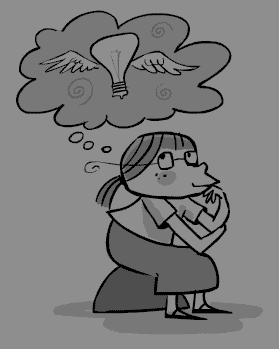 শিখন ফল
এই পাঠ শেষে শিক্ষার্থীরা...
কবি আল মাহমুদ সম্পর্কে বলতে পারবে।
কবির কাব্যচেতনার স্বরূপ বিশ্লেষণ করতে পারবে।
বাংলার প্রাকৃতিক সৌন্দর্যের প্রতি কবির 
	মুগ্ধতার স্বরূপ ব্যাখ্যা করতে পারবে।
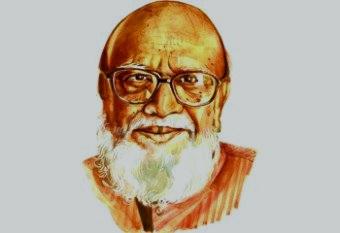 আল মাহমুদ
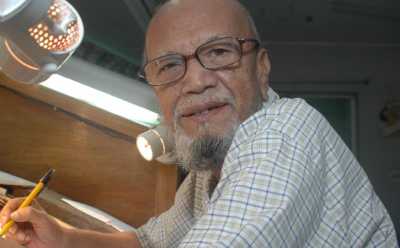 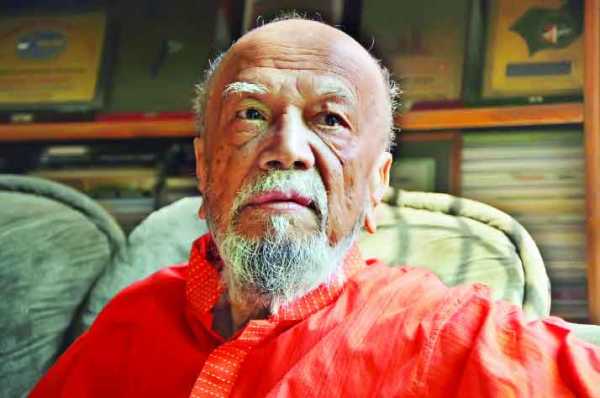 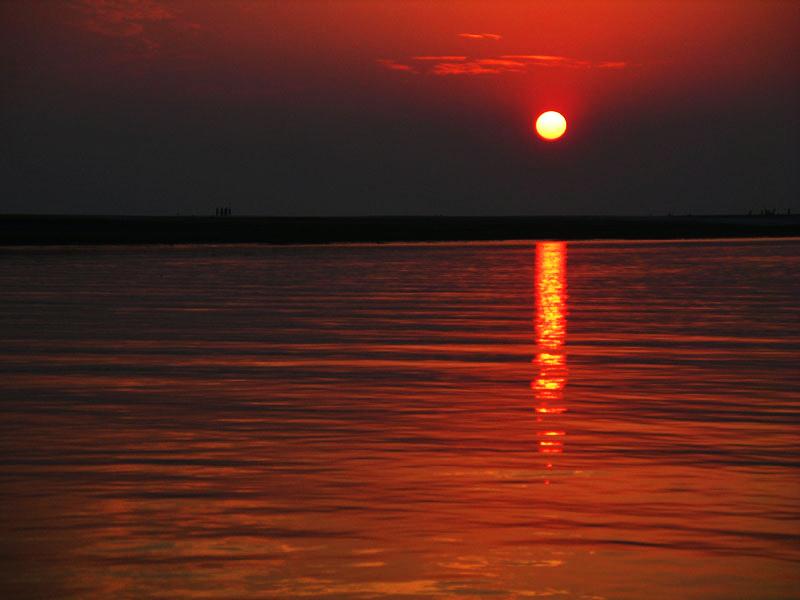 লোক-লোকান্তর
আল মাহমুদ

আমার চেতনা যেন একটি শাদা সত্যিকার পাখি,
বসে আছে সবুজ অরণ্যে এক চন্দনের ডালে;
মাথার ওপরে নিচে বনচারী বাতাসের তালে
দোলে বন্য পানলতা, সুগন্ধ পরাগে মাখামাখি
হয়ে আছে ঠোঁট তার। আর দুটি চোখের কোটরে
কাটা সুপারির রং, পা সবুজ, নখ তীব্র লাল
যেন তার তন্ত্রে মন্ত্রে ভরে আছে চন্দনের ডাল
চোখ যে রাখতে নারি এত বন্য ঝোপের ওপরে।
তাকাতে পারি না আমি রূপে তার যেন এত ভয়
যখনি উজ্জ্বল হয় আমার এ চেতনার মণি,
মনে হয় কেটে যাবে, ছিঁড়ে যাবে সমস্ত বাঁধুনি
সংসার সমাজ ধর্ম তুচ্ছ হয়ে যাবে লোকালয়।
লোক থেকে লোকান্তরে আমি যেন স্তব্ধ হয়ে শুনি
আহত কবির গান। কবিতার আসন্ন বিজয়।
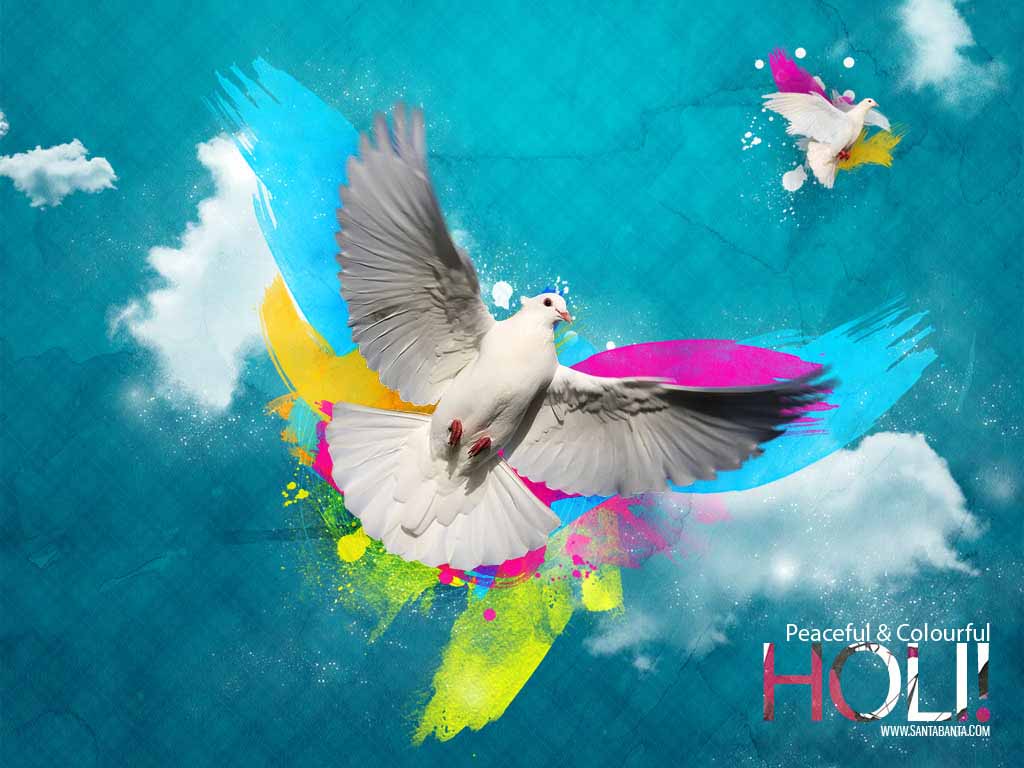 আমার চেতনা যেন একটি শাদা সত্যিকার পাখি
(চেতনা: কাব্যবোধ ও কাব্যচেতনা)
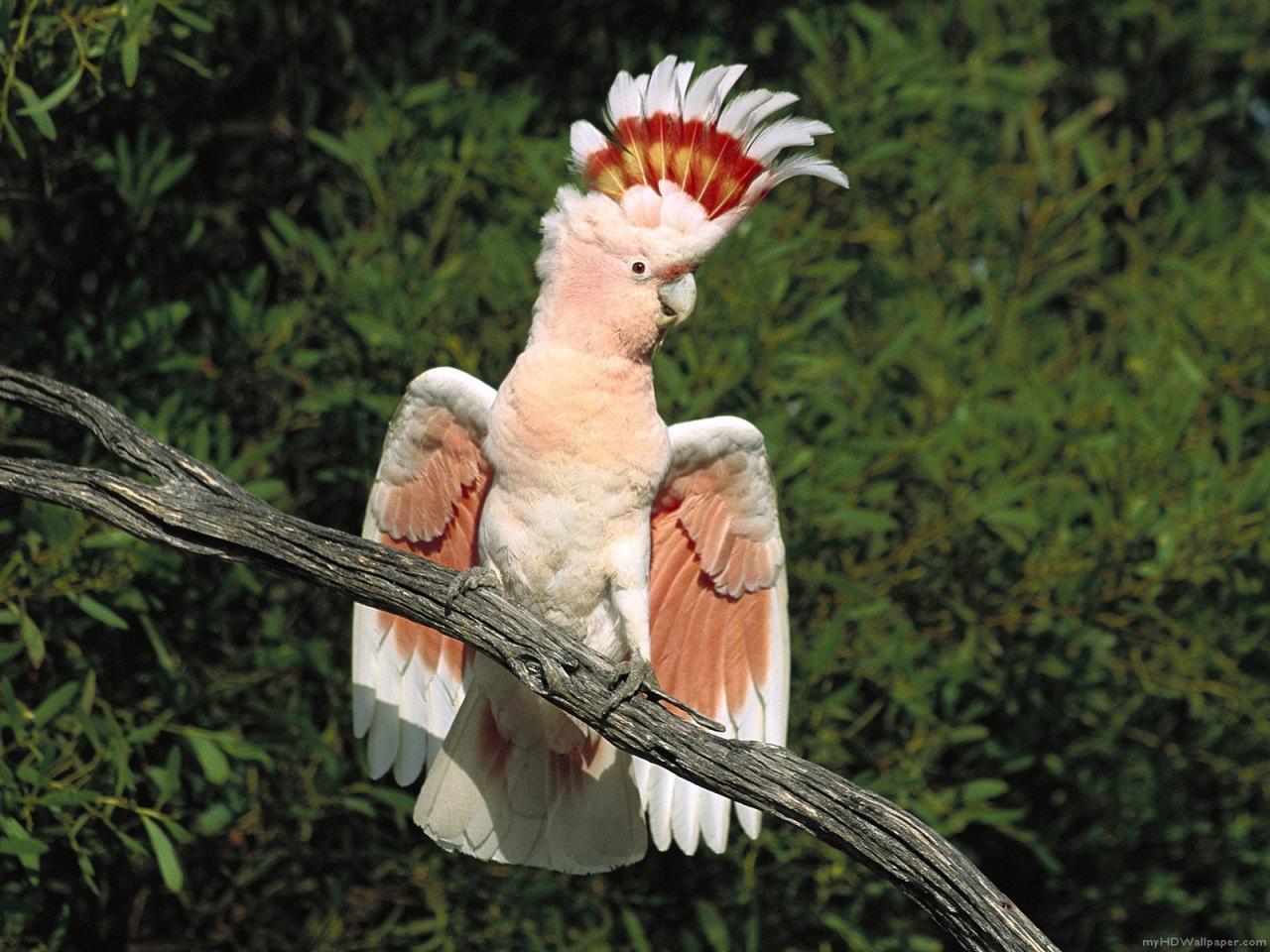 বসে আছে সবুজ অরণ্যে এক চন্দনের ডালে;
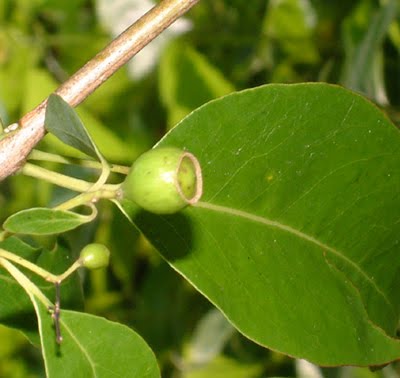 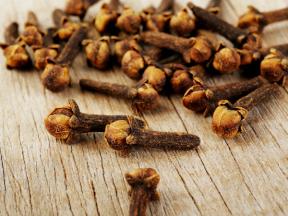 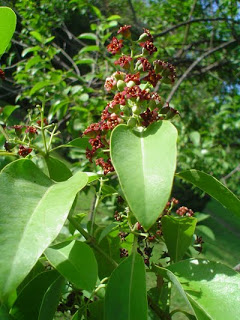 চন্দন ফুল
চন্দন ফুল: ঝাল-মিষ্টি লবঙ্গ
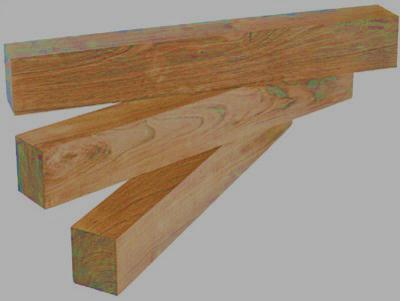 চন্দন:সুগন্ধি কাঠের গাছ
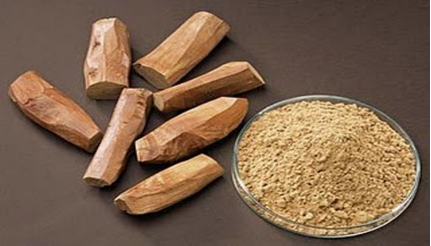 কবির কাব্যসত্তার মধুরতার সাথে চন্দনের সম্পর্ক নিহিত
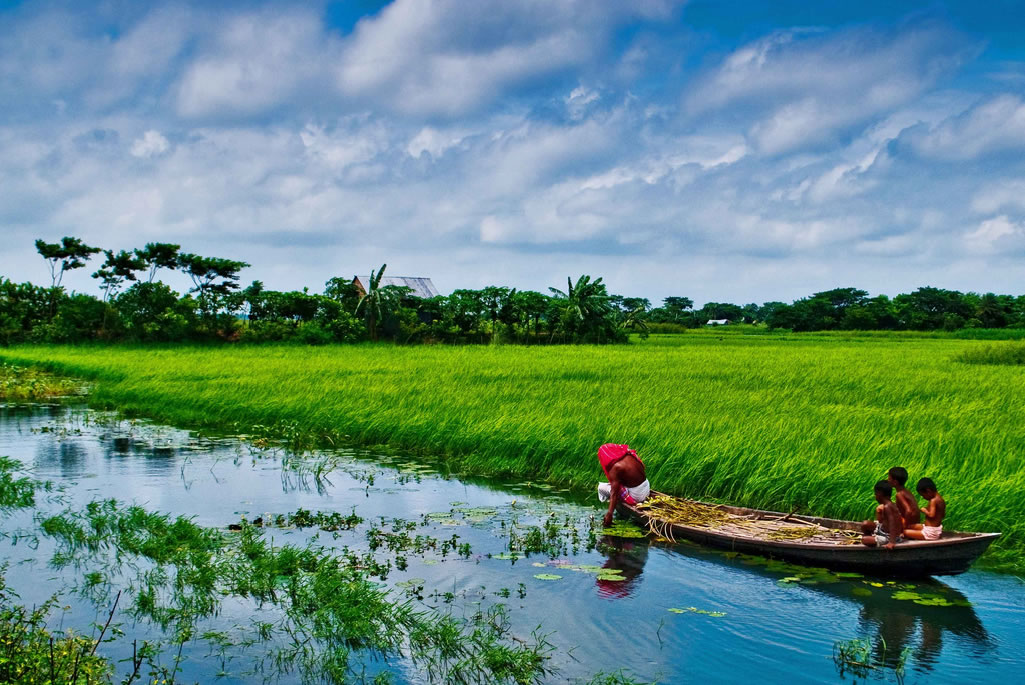 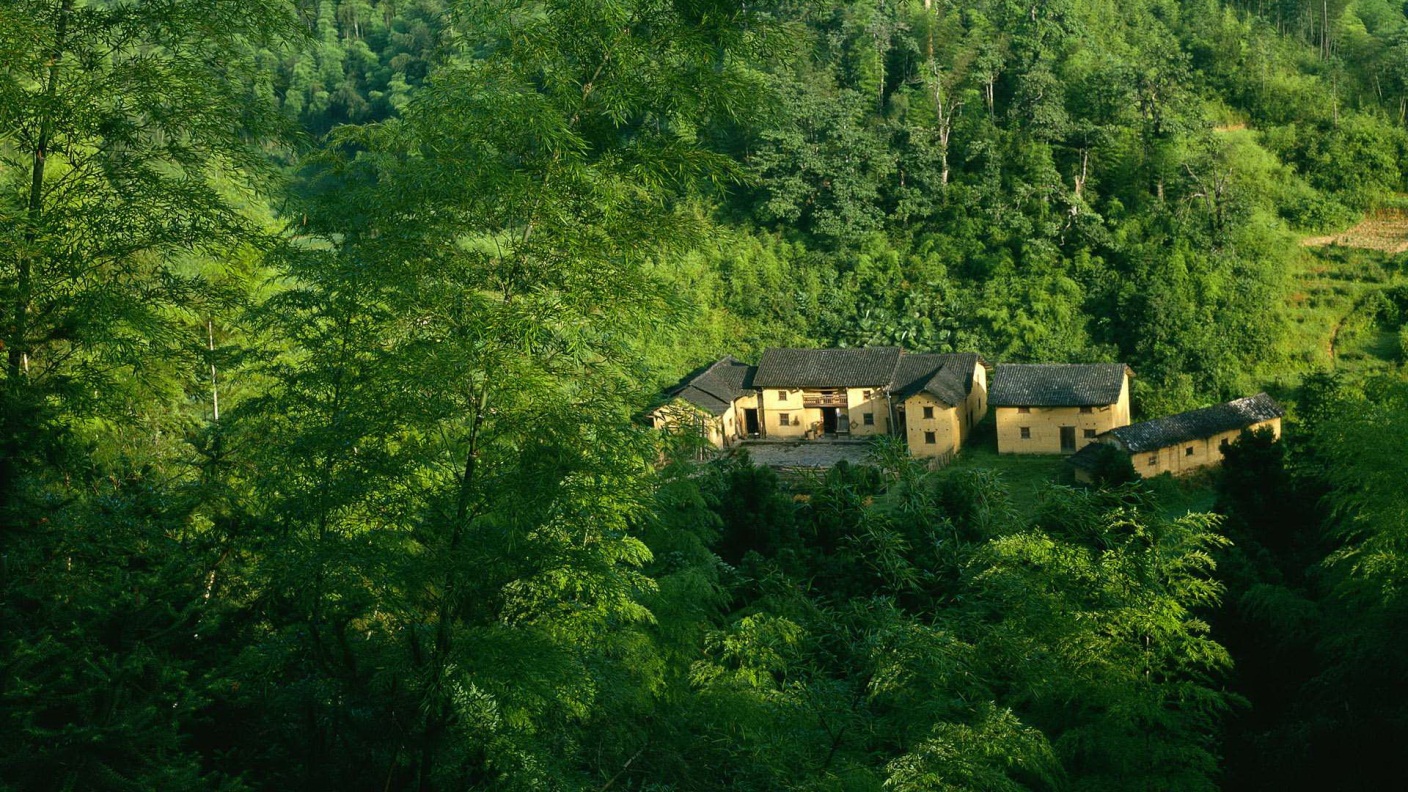 মাথার ওপরে নিচে বনচারী বাতাসের তালে
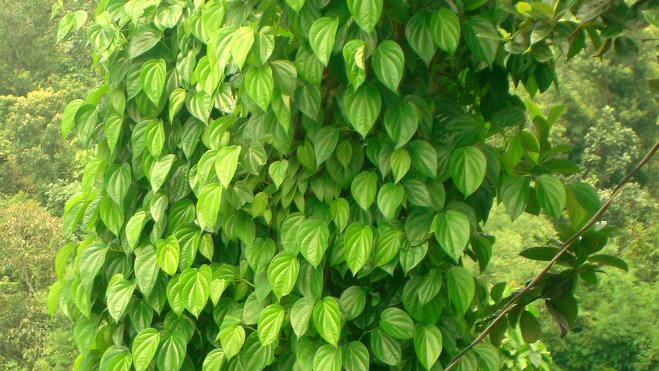 দোলে বন্য পানলতা
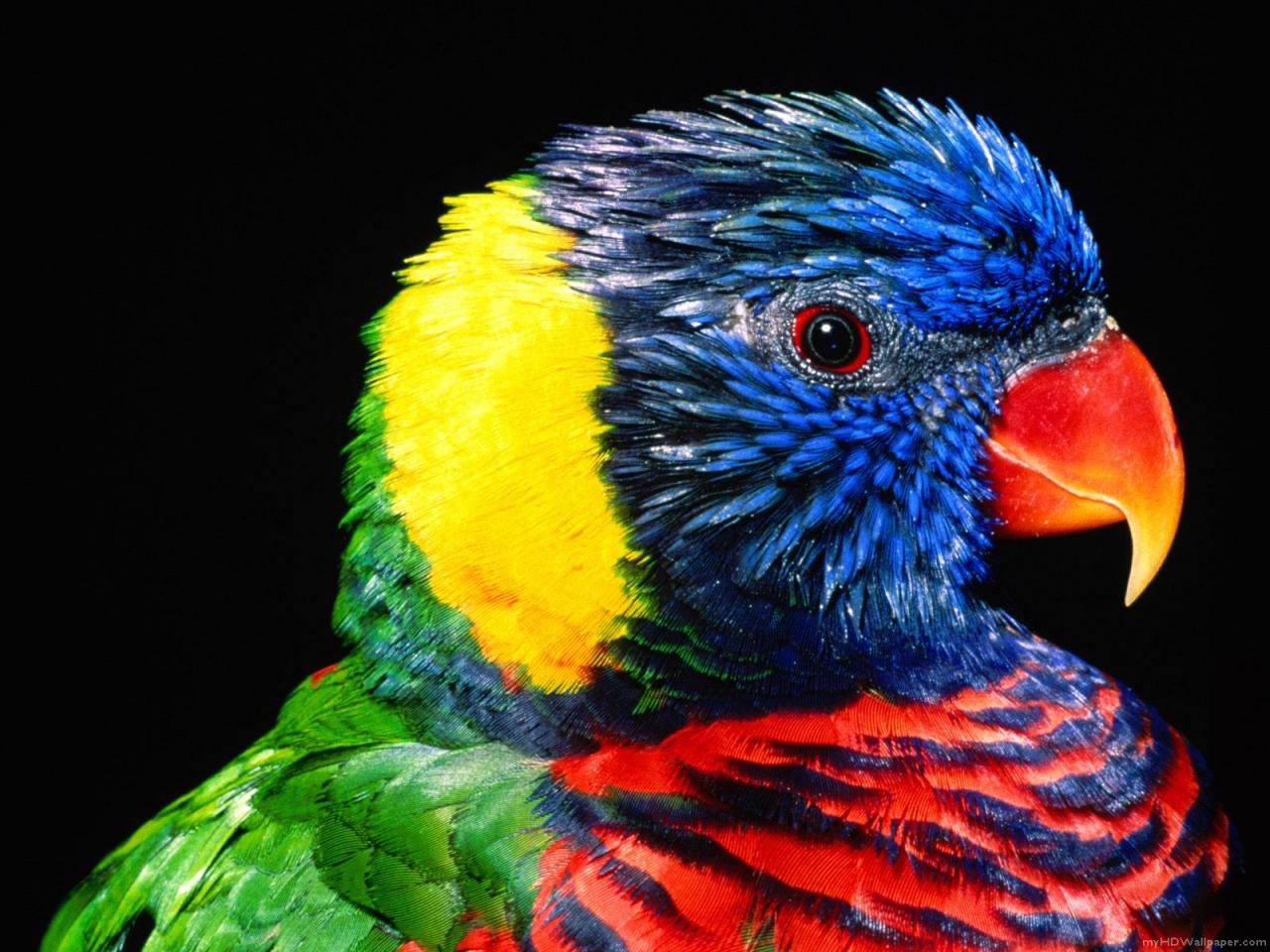 সুগন্ধ পরাগে মাখামাখি হয়ে আছে ঠোঁট তার।
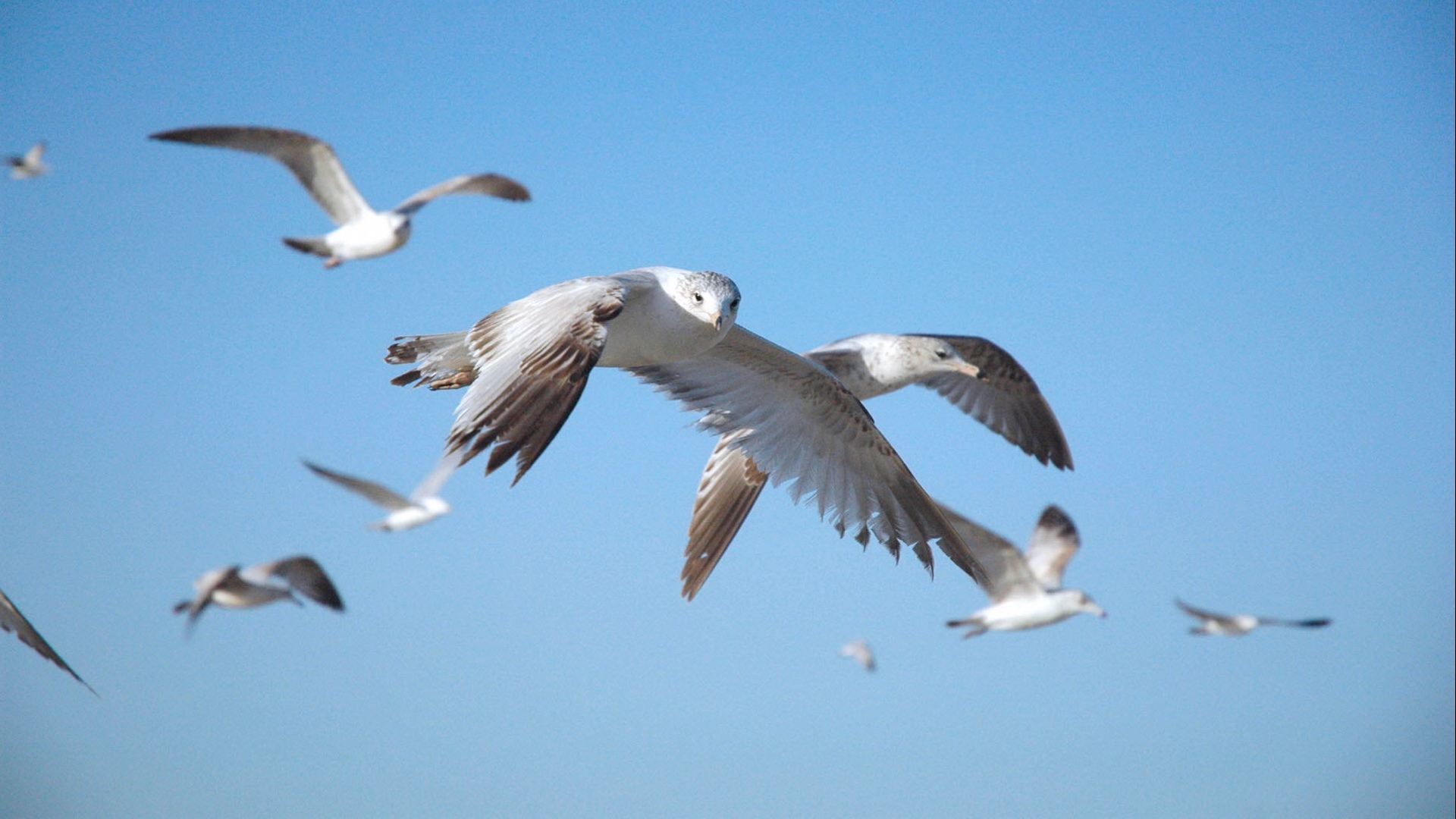 কবির ঠোঁট, অস্তিত্বের স্বরূপ, কাব্যভাষা
সাদা পাখির ঠোঁট যেন কবির চেতনার ঠোঁট
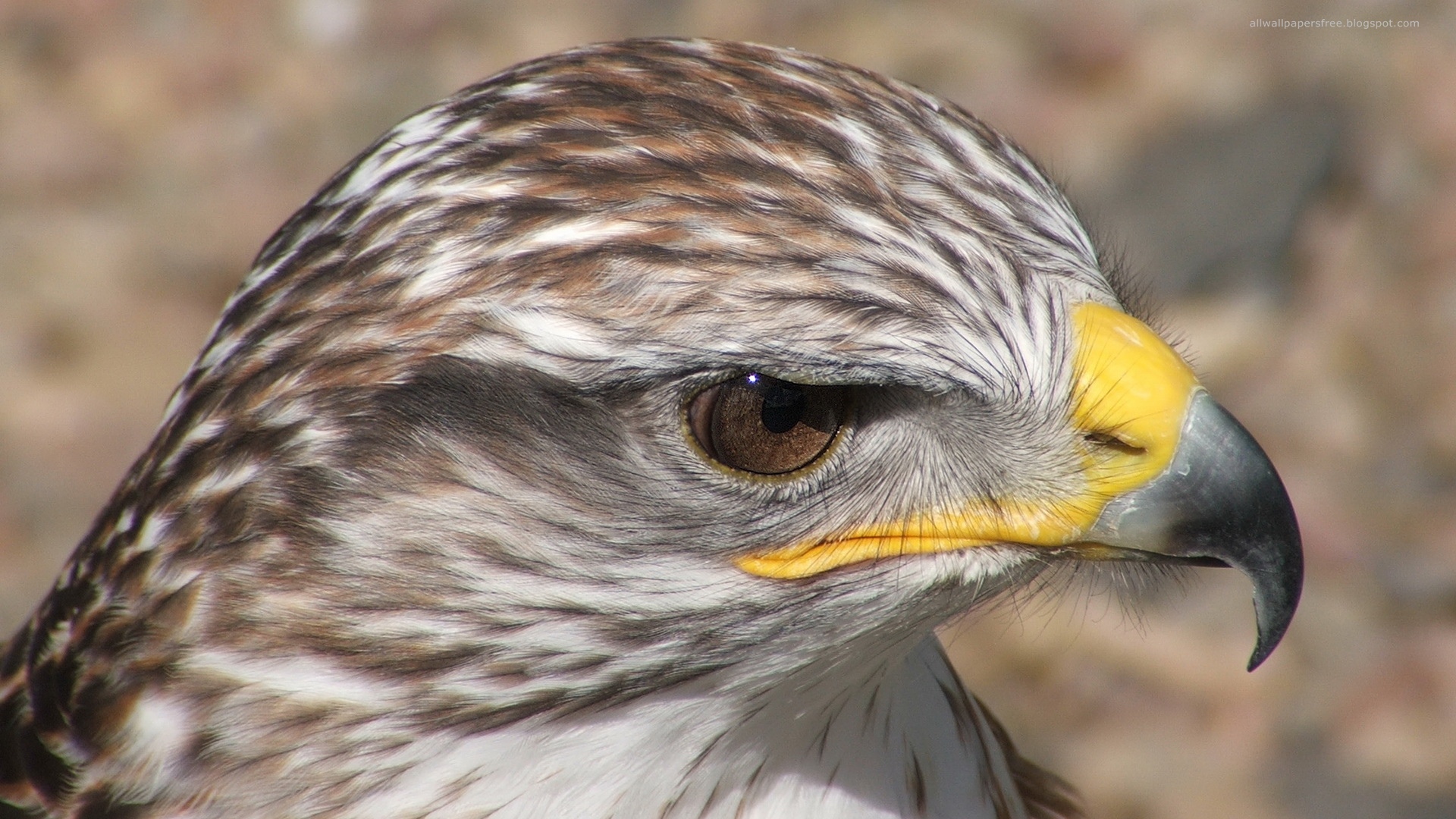 আর দুটি চোখের কোটরে
কাটা সুপারির রং
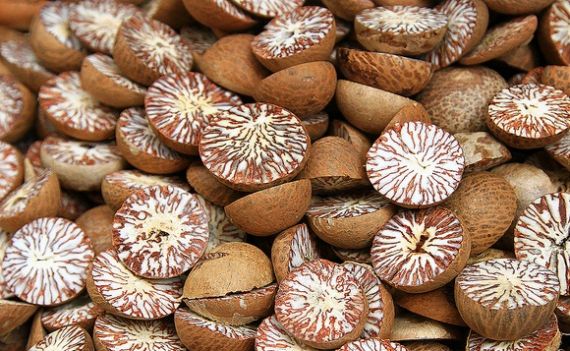 কাটা সুপারি
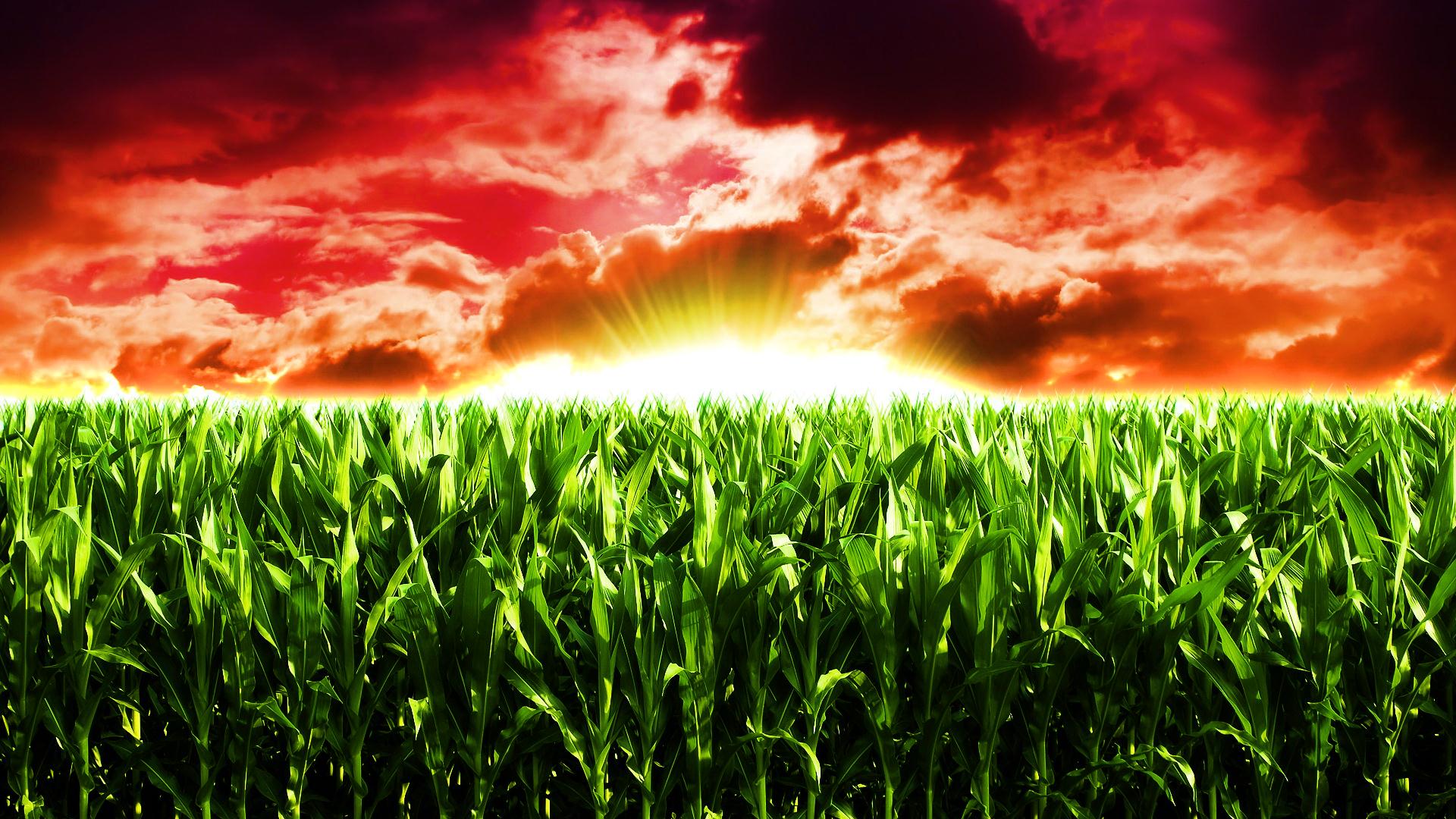 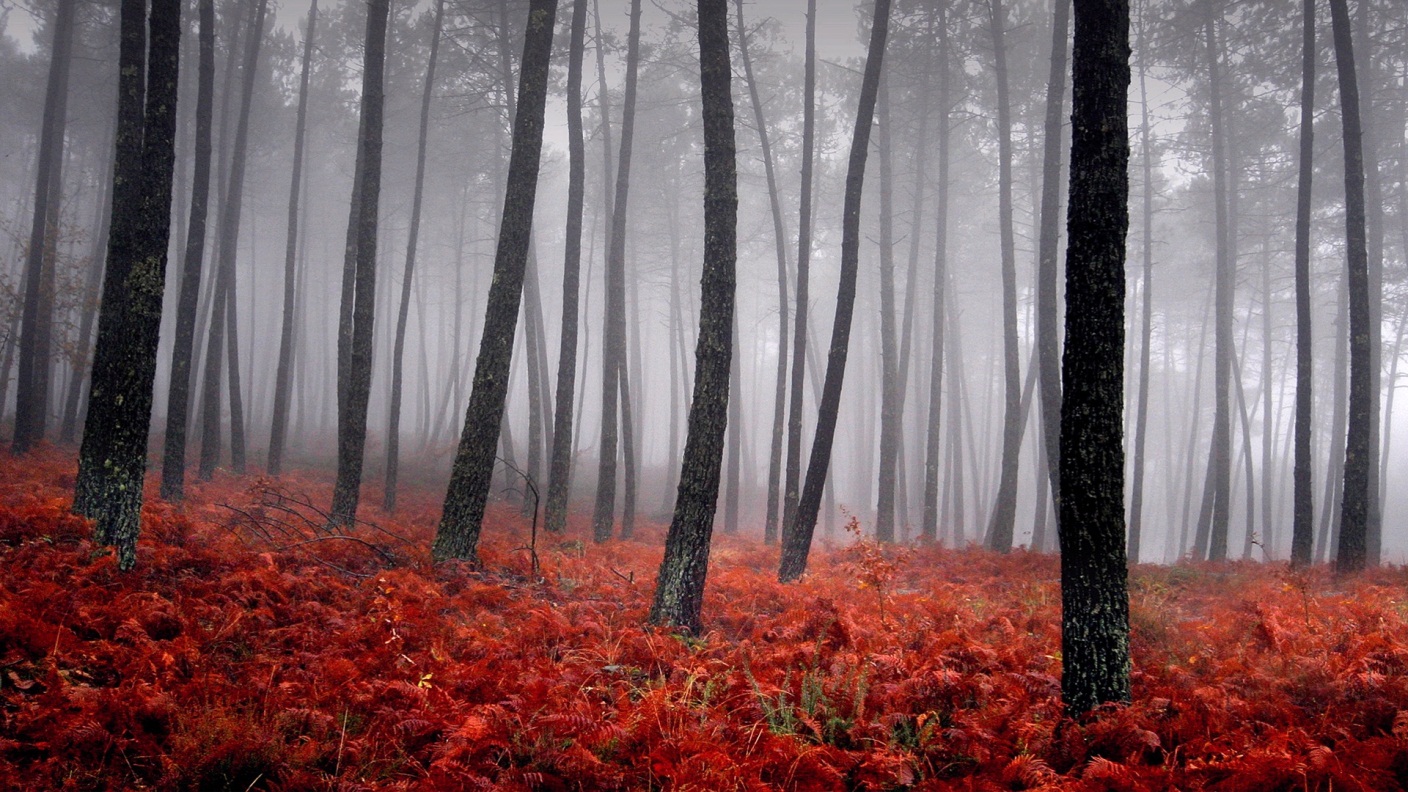 পা সবুজ, নখ তীব্র লাল
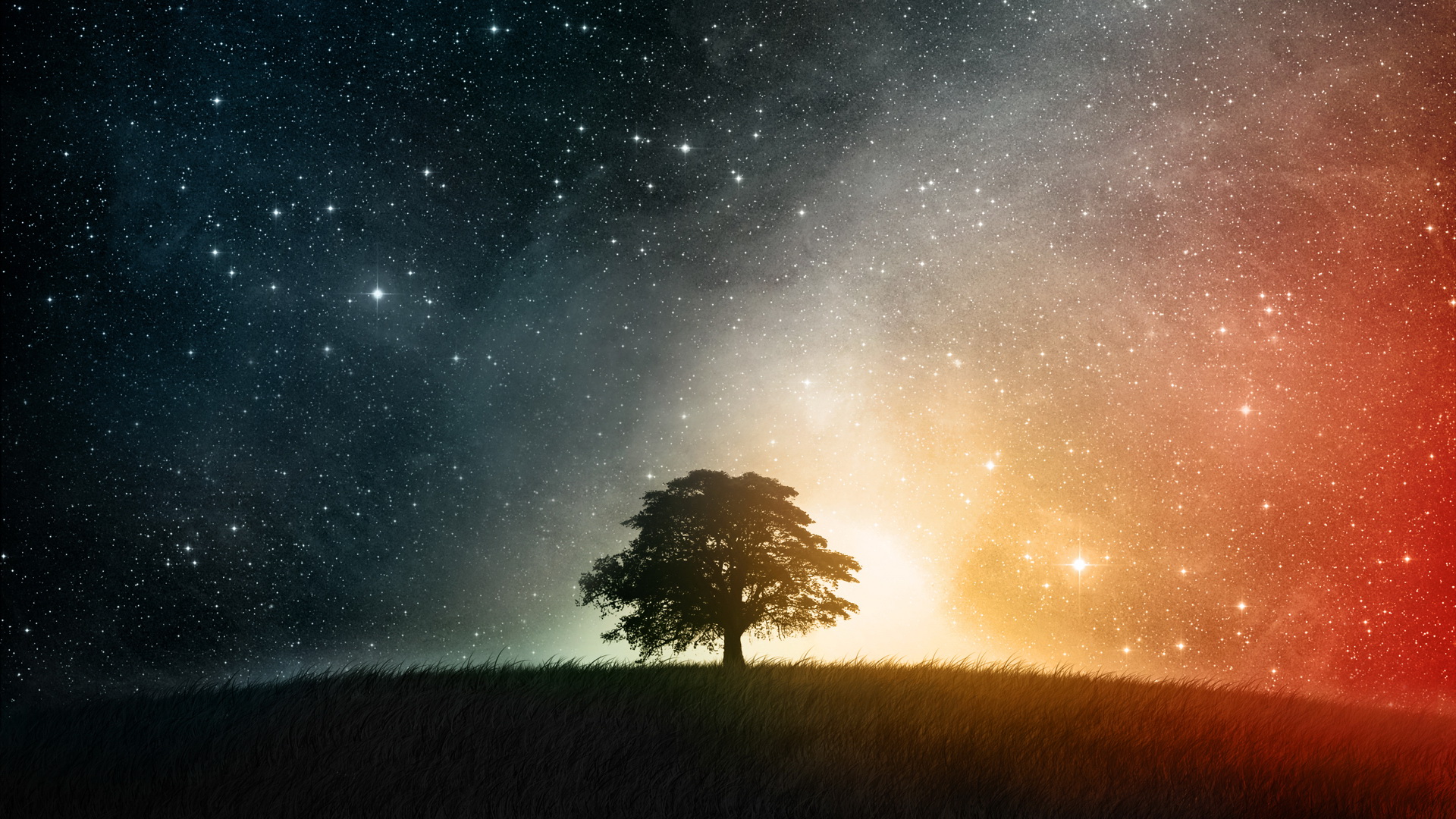 যেন তার তন্ত্রে মন্ত্রে ভরে আছে চন্দনের ডাল
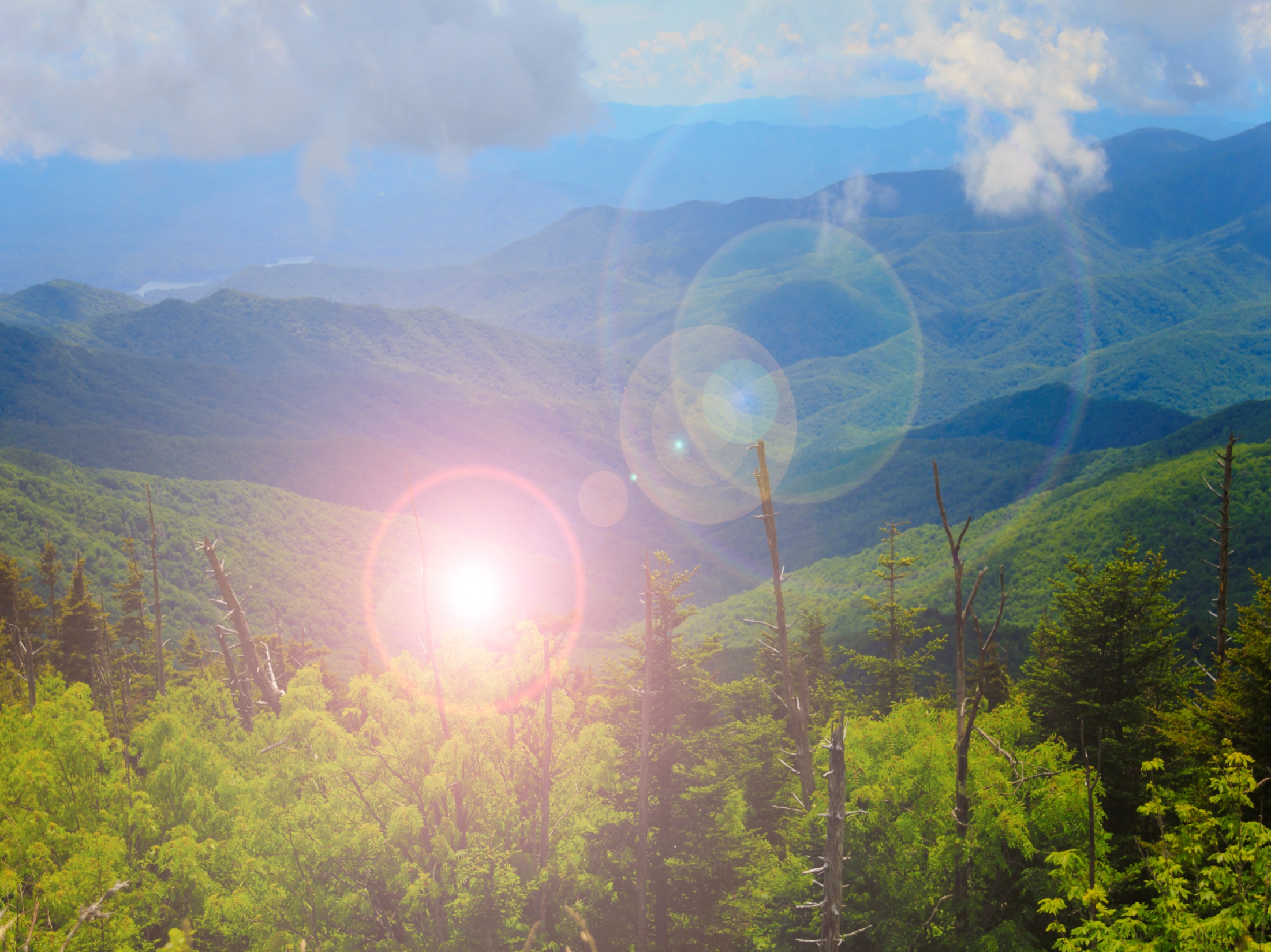 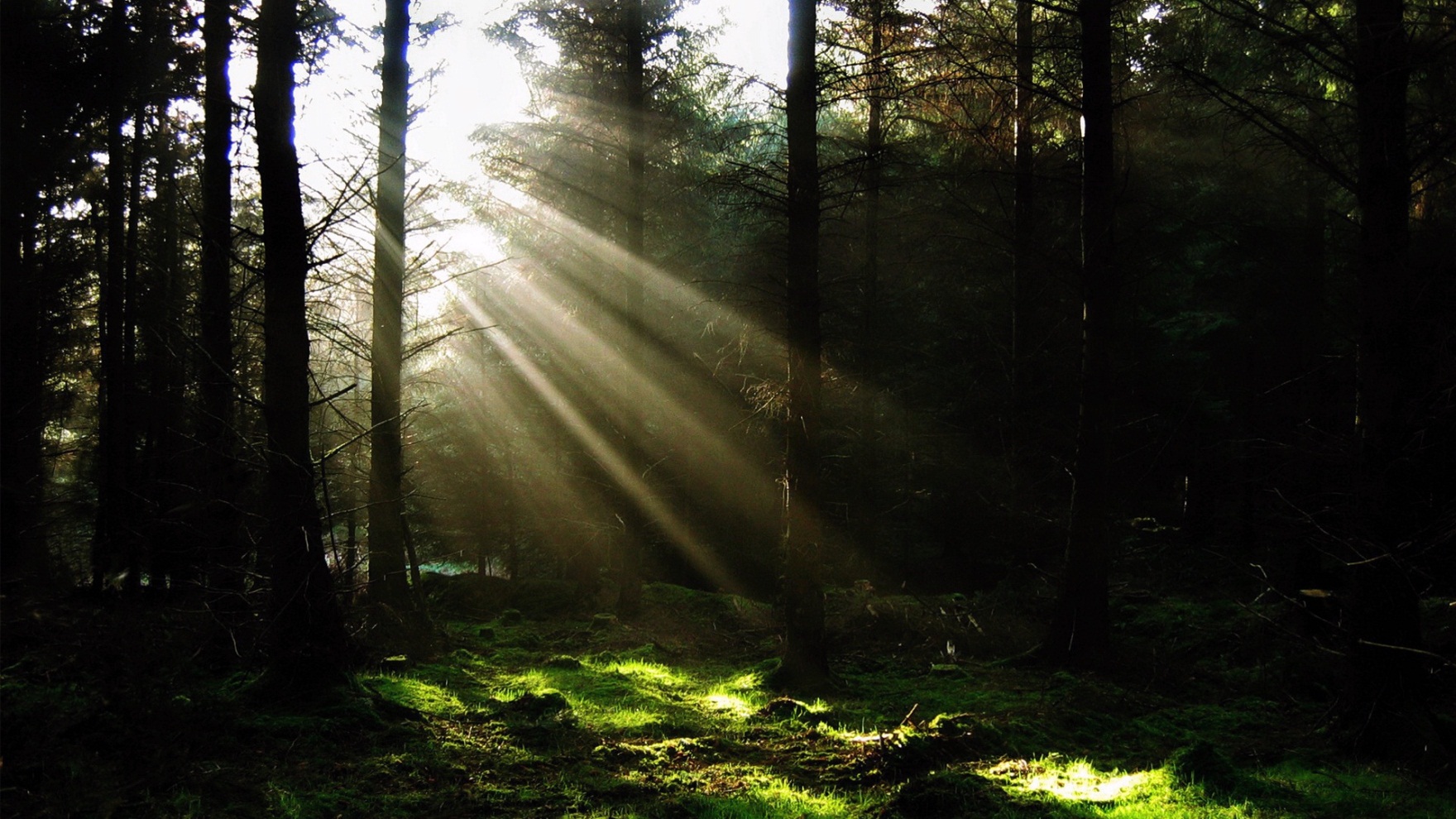 চোখ যে রাখতে নারি এত বন্য ঝোপের ওপরে।
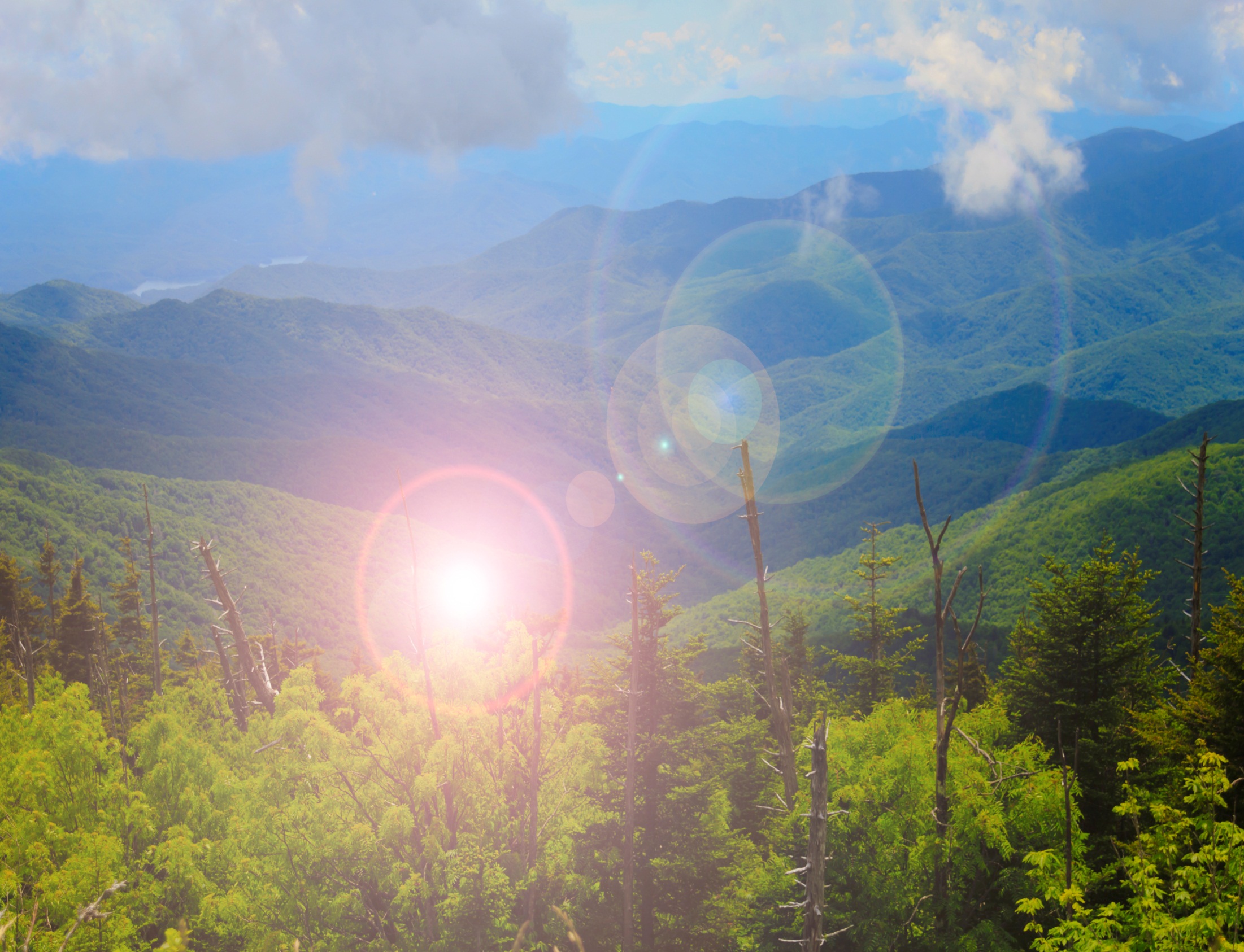 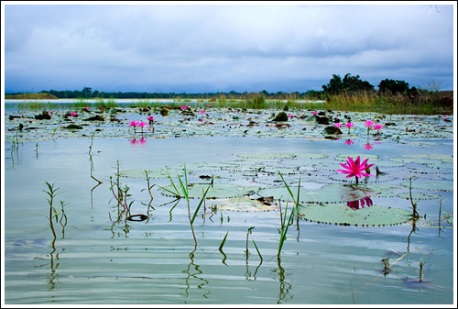 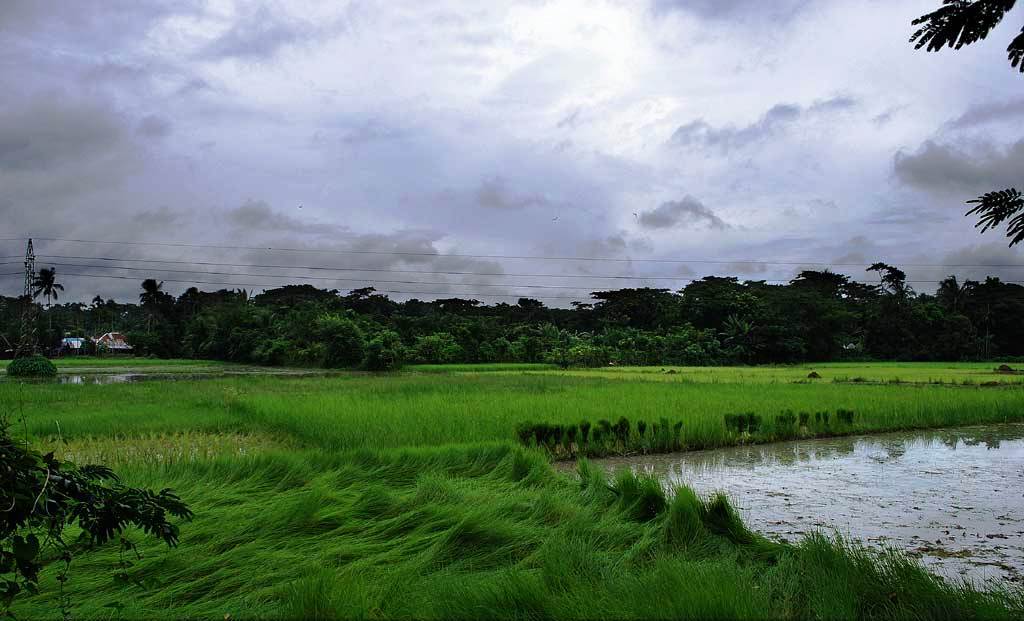 কবি নিসর্গ উপলব্ধি, চিরায়ত গ্রামবাংলা
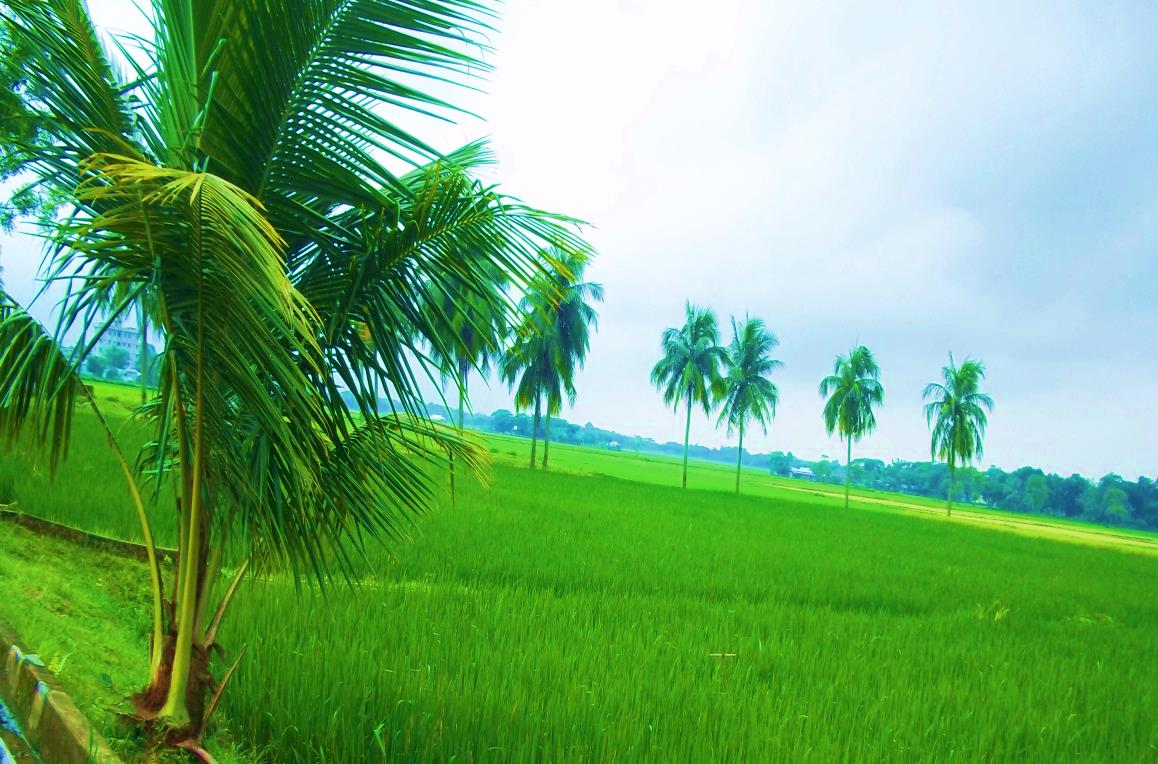 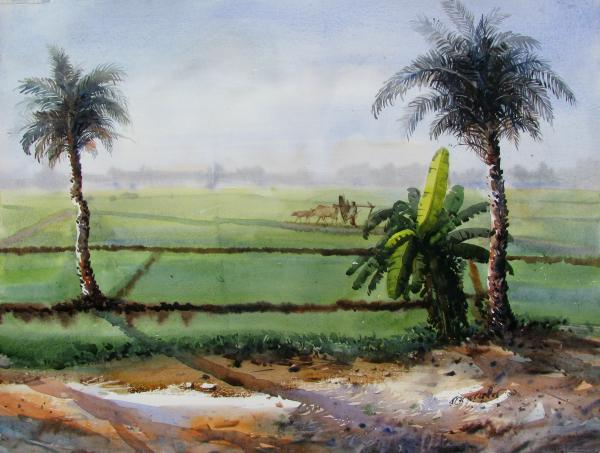 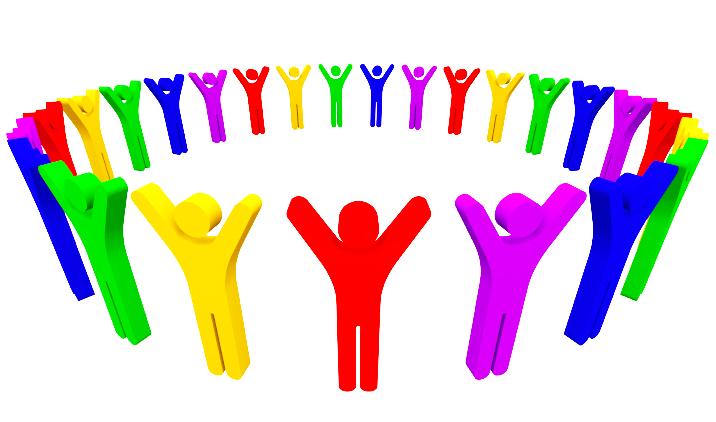 দলীয় কাজ
কবিতায় কবি প্রকৃতির কোন বিষয় গুলো ব্যবহার করেছেন তা লেখ।
(দল- ক)
কবিতায় পাখির কোন বিষয় গুলো কবি নিজের সাথে তুলনা করেছেন তা লেখ। 
(দল-খ)
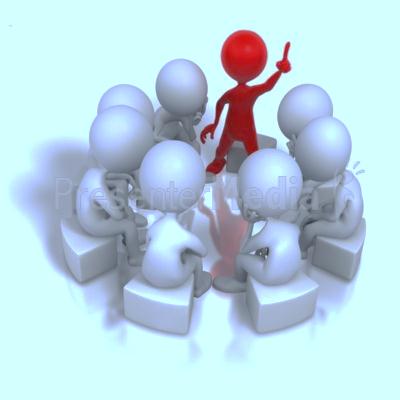 মূল্যায়ন
কবির প্রকৃত নাম কী?
কবির পেশা কী ছিল?
আল মাহমুদের কবিতার জগৎ কী নিয়ে তৈরি?
কবিতাটি কোন কাব্যগ্রন্থ থেকে নেয়া হয়েছে?
কবিতায় কোন রংয়ের পাখির কথা বলা হয়েছে?
পাখিটি কিসের ডালে বসে আছে?
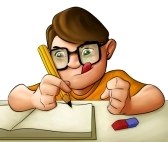 বাড়ির কাজ
তোমার দেখা একটিগ্রামের বর্ণনা দাও, যার সাথে কবিতায় বর্ণিত প্রাকৃতিক সৌন্দর্যের মিল রয়েছে।
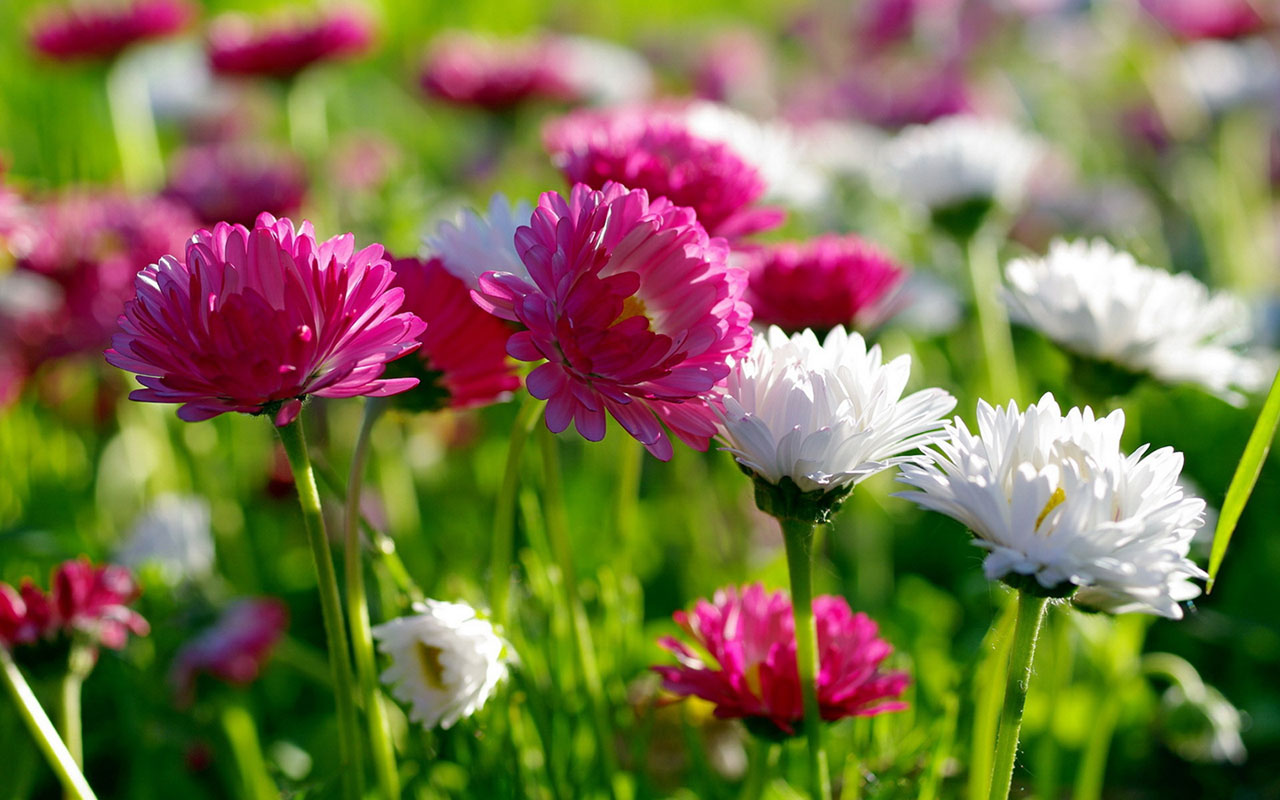 আমাদের জীবনে ধর্মীয় অনুশাসন গুলোর সঠিক ব্যবহার নিশ্চিত করি।
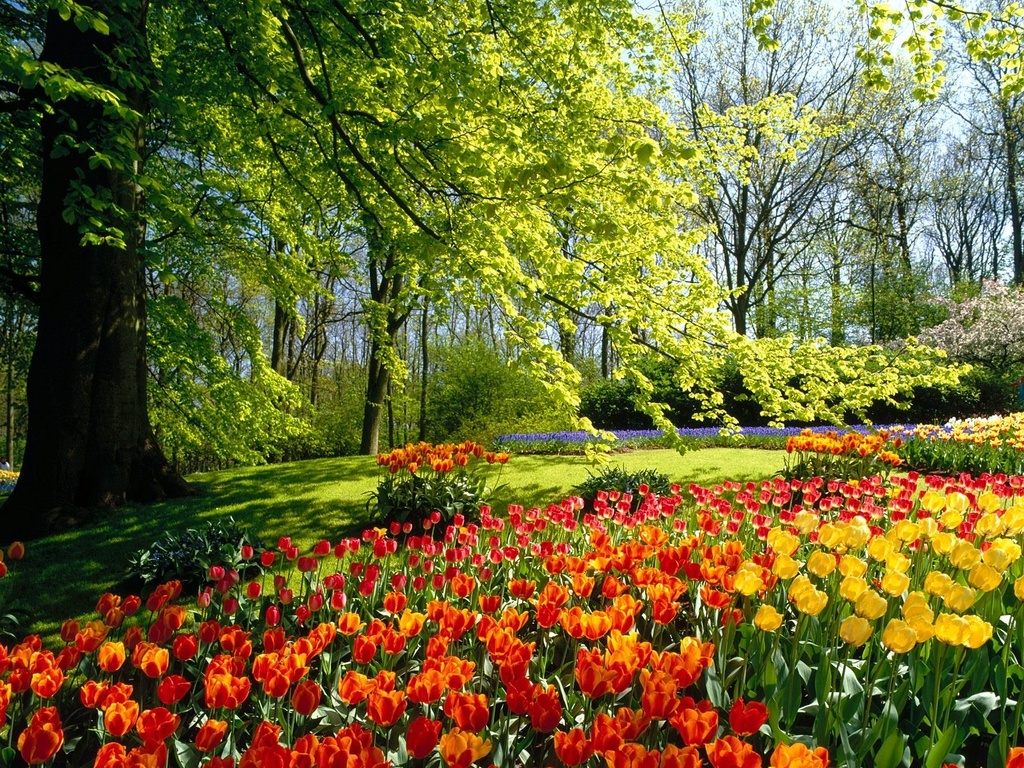 ধন্যবাদ
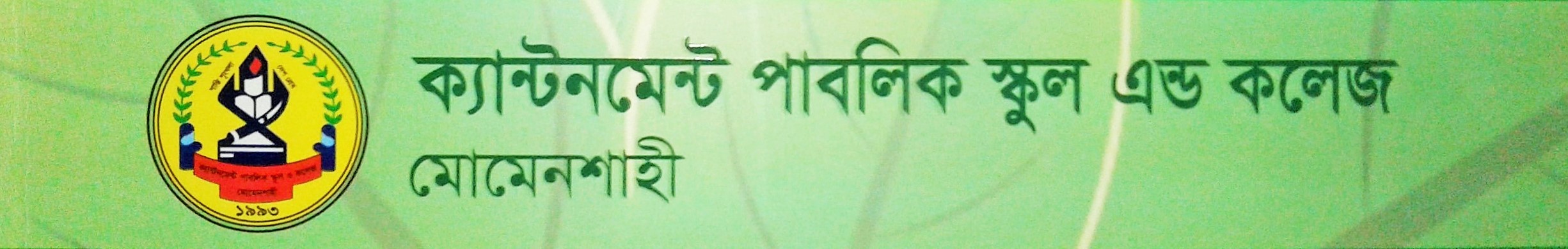